BENEFIT OWNER:
BENEFIT CARD LAYOUT-B
REALISED ON:
VERSION:
VERSION:
CLASSIFICATION:
LIFECYCLE:
BENEFIT:
Summary of the benefit
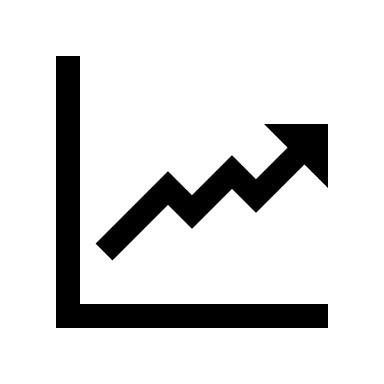 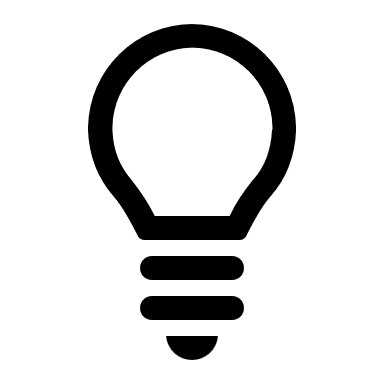 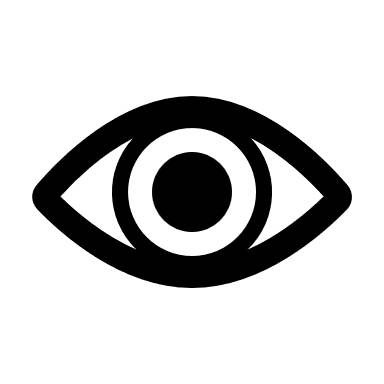 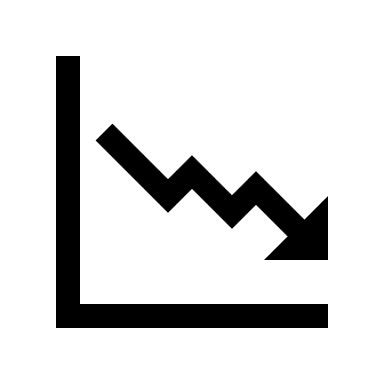 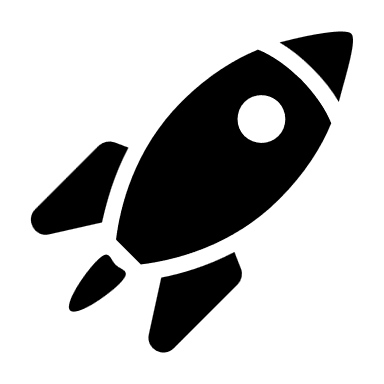 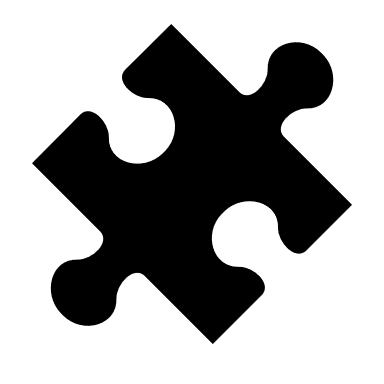 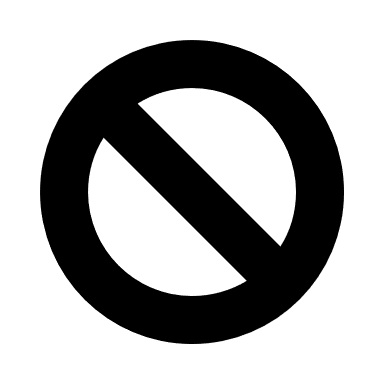 potential, expected, committed, validated, baselined, realised
grow
transform
innovate
inform
optimise
enable
stop
BENEFIT MEASUREMENT:
When and how will we measure the benefit
How often should we check?
CHANGES REQUIRED: 
Describe the changes required at a high level to realise this benefit
PROCESS CHANGES :
PEOPLE CHANGES:
METRIC:
METRIC SOURCE:
UPDATE FREQUENCY:
TIMESPAN:
PROBABILITY OF BENEFIT:
BASELINE VALUE:
%
BENEFIT MEASUREMENT:
When and how will we measure the benefit
How often should we check?
CAPABILITY CHANGES :
TECHNOLOGY CHANGES :
METRIC:
METRIC SOURCE:
UPDATE FREQUENCY:
TIMESPAN:
PROBABILITY OF BENEFIT:
BASELINE VALUE:
%
BENEFITS ALIGNMENT:
How does this benefit align with
STAKEHOLDERS
Who’s concerned with this benefit?
STRATEGIC ALIGNMENT:
What business strategies, goals, objectives are impacted?
BUSINESS CAPABILITY IMPACT:
What business capabilities are impacted?
Designed By: Gar Mac Críosta Agent ∆ for IASA Global 
This work is licensed under a Creative Commons Attribution-ShareAlike 4.0 International License. http://creativecommons.org/licenses/by-sa/4.0
[Speaker Notes: BENEFIT CARD LAYOUT B-047]